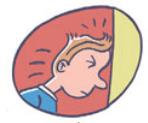 Me di un golpe en la cabeza con la puerta/pared.
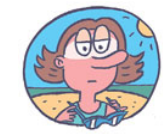 Me quemé la cara con el sol.
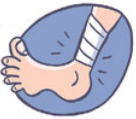 Me torcí el tobillo. Lo tengo vendado.
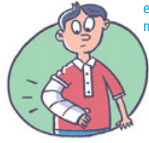 Me lastimé el codo. Lo tengo vendado.
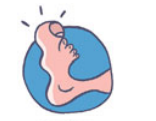 Tengo el dedo de pie hinchado.
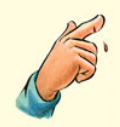 Me corté el dedo. Necesito una curita.
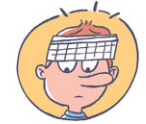 Me duele la cabeza. Me puse hielo.
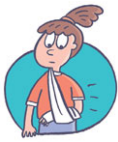 Me lastimé la muñeca. La tengo vendada.
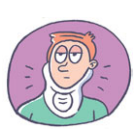 Tengo el cuello herido.
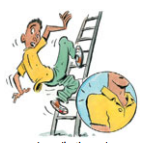 Me caí y me lastimé el hombro.
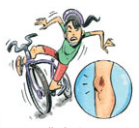 Me caí de la bicicleta y me lastimé la rodilla.
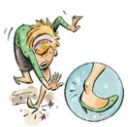 Me caí en la calle y me torcí el tobillo.
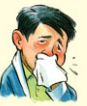 Estornuda.
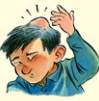 Me di un golpe en la cabeza y ahora la tengo hinchada.
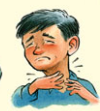 Me duele la garganta.